Fabrication of Remaining Components
MICE RF Workshop
Fermilab
 June 2, 2014
Allan DeMello
Lawrence Berkeley National Laboratory
Fabrication RF Vacuum Vessel Assembly
Vacuum Vessel
2 vacuum vessel segments with ports
1 central sleeve
2 Vacuum manifolds
8 RF coupler spools
2 Hyspan module to module bellows

Support Structure
Structural stainless steel rectangular tube weldment

Gussets
16 gussets used to fix the vacuum vessel to the coupling coil
Waterjet from stainless plate
The RF Vacuum Vessel
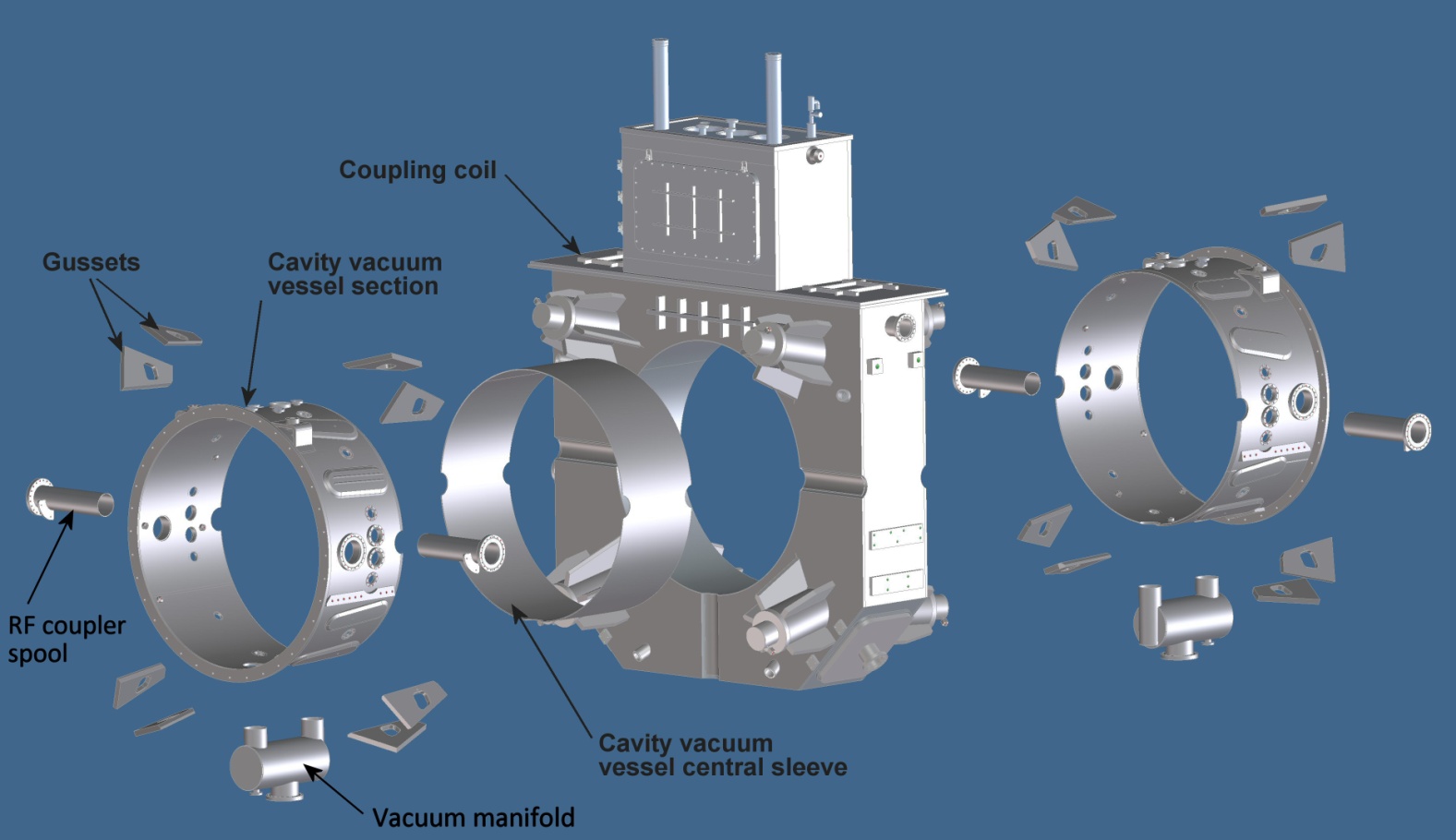 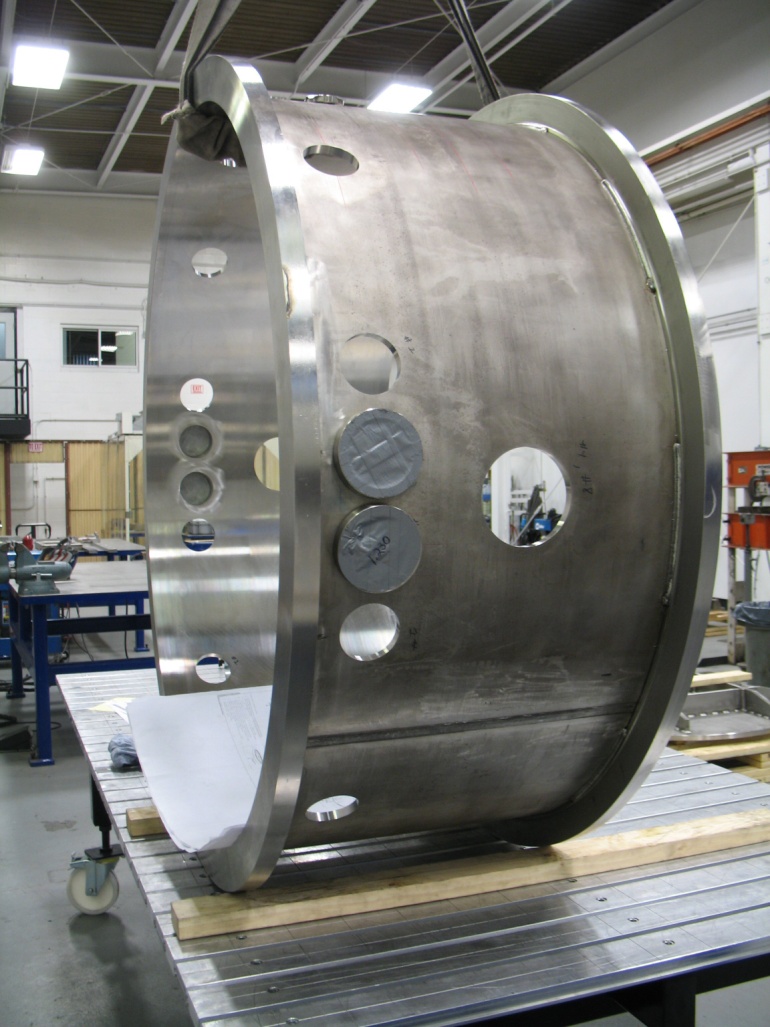 We have some experience with the fabrication of the single cavity vacuum vessel
MICE vacuum vessel with be challenging to integrate with the coupling coil magnet
RFCC Support Stand
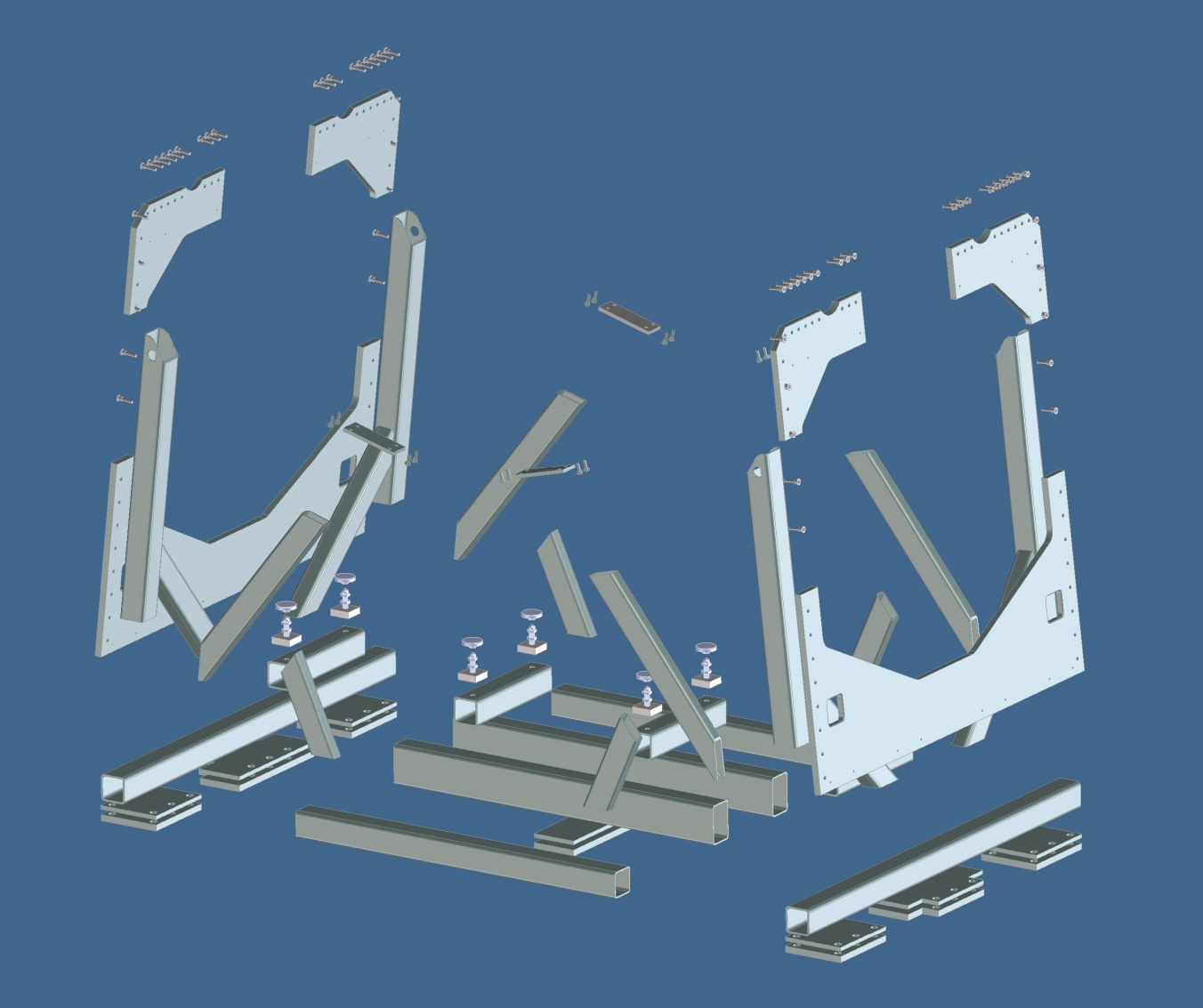 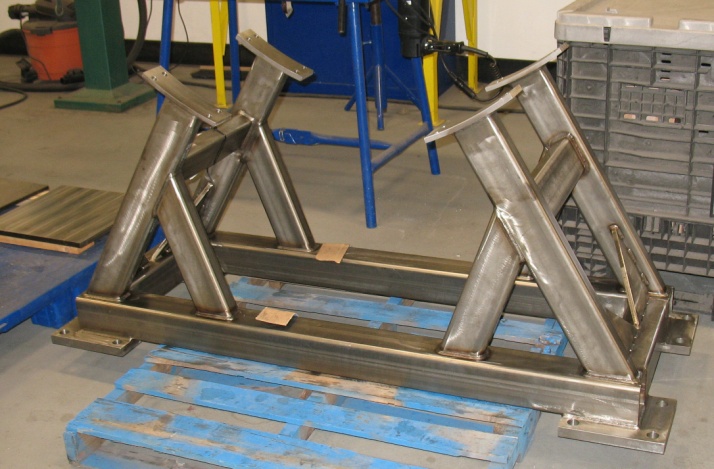 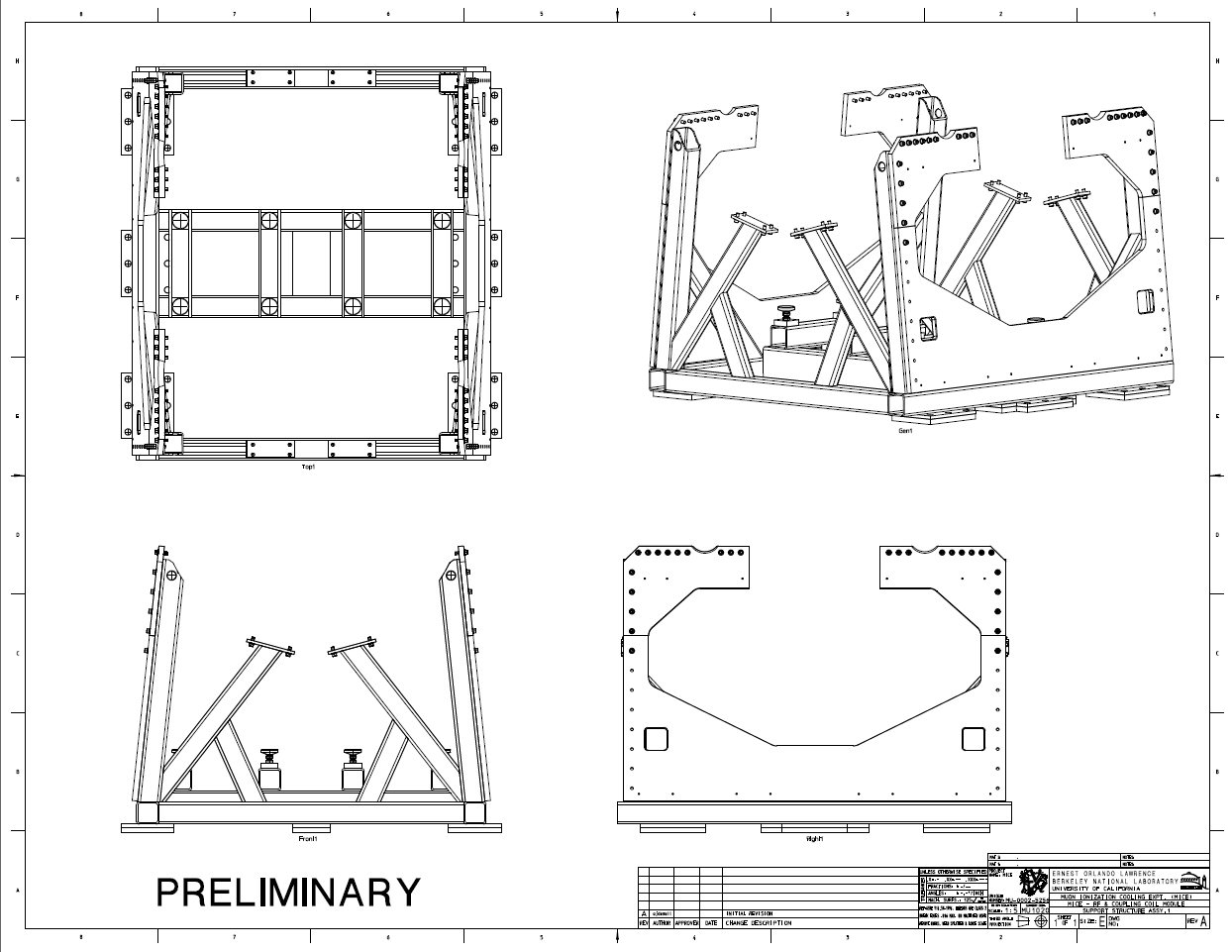 Stainless steel weldment
We have some experience with the fabrication of the single cavity vacuum vessel stand
Fabrication of Cavity Components
9 cavities available at LBNL (two styles)
Cavity work still needed
Measure frequency of all cavities
Determine most common frequency
Plastically deform some cavities too match frequency
Machine stiffener ring of cavity to center on RF ports 
Electro-polish inside surface

Cavities components needed
Tuner arms – 24 available at Mississippi
Final machining of mounting pads needed
24 actuators needed
All machined parts needed
All bellows available at Mississippi
8 couplers needed
8 RF windows available at LBNL
24 aluminum-bronze struts needed
8 Proportion Air pneumatic controllers needed
8 Be windows available at LBNL
RF Couplers
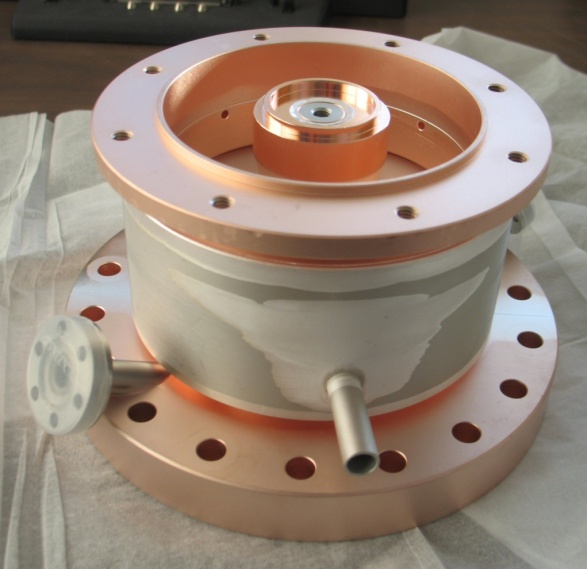 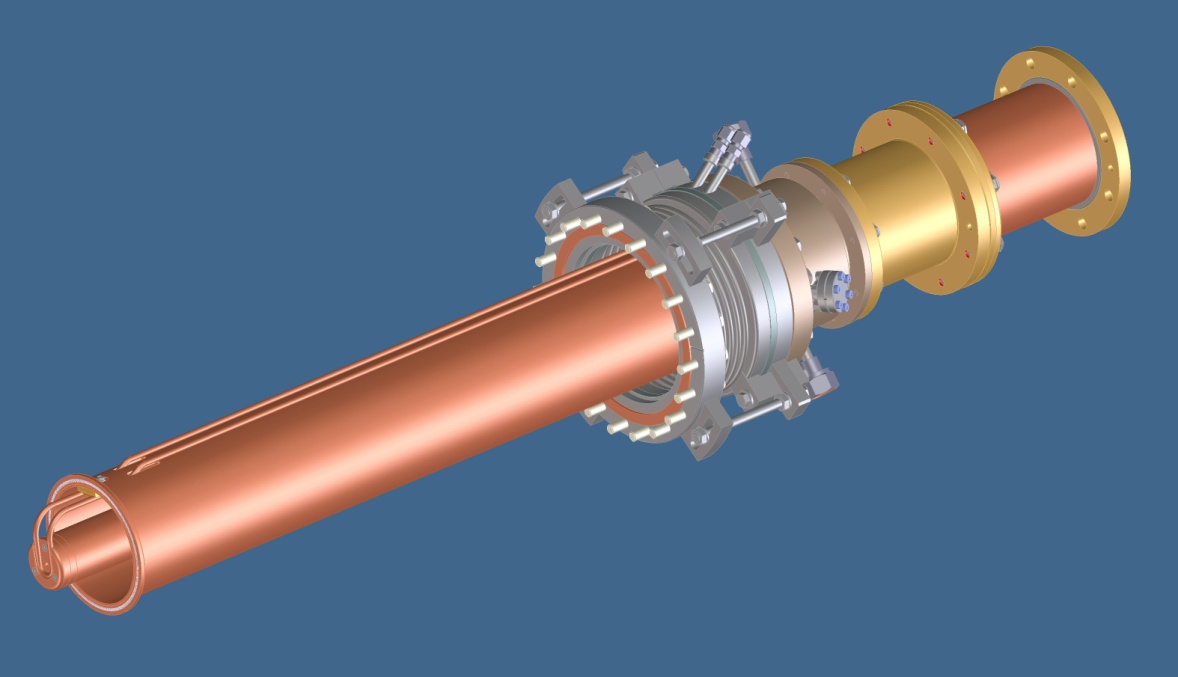 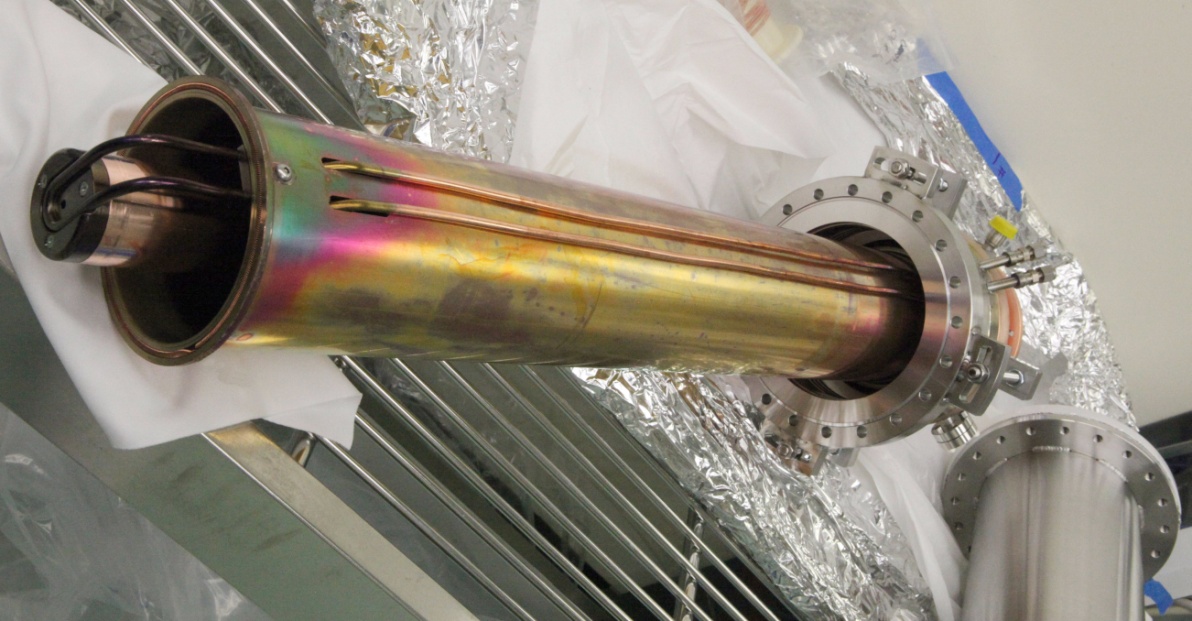 2 couplers fabricated at LBNL for MTA cavity
Drawings are updated to reflect the “as built” coupler
8 RF couplers needed
8 RF windows available at LBNL
RF Tuner Arms
24 tuner arms are available from Mississippi
Final machining of the mounting pad needed
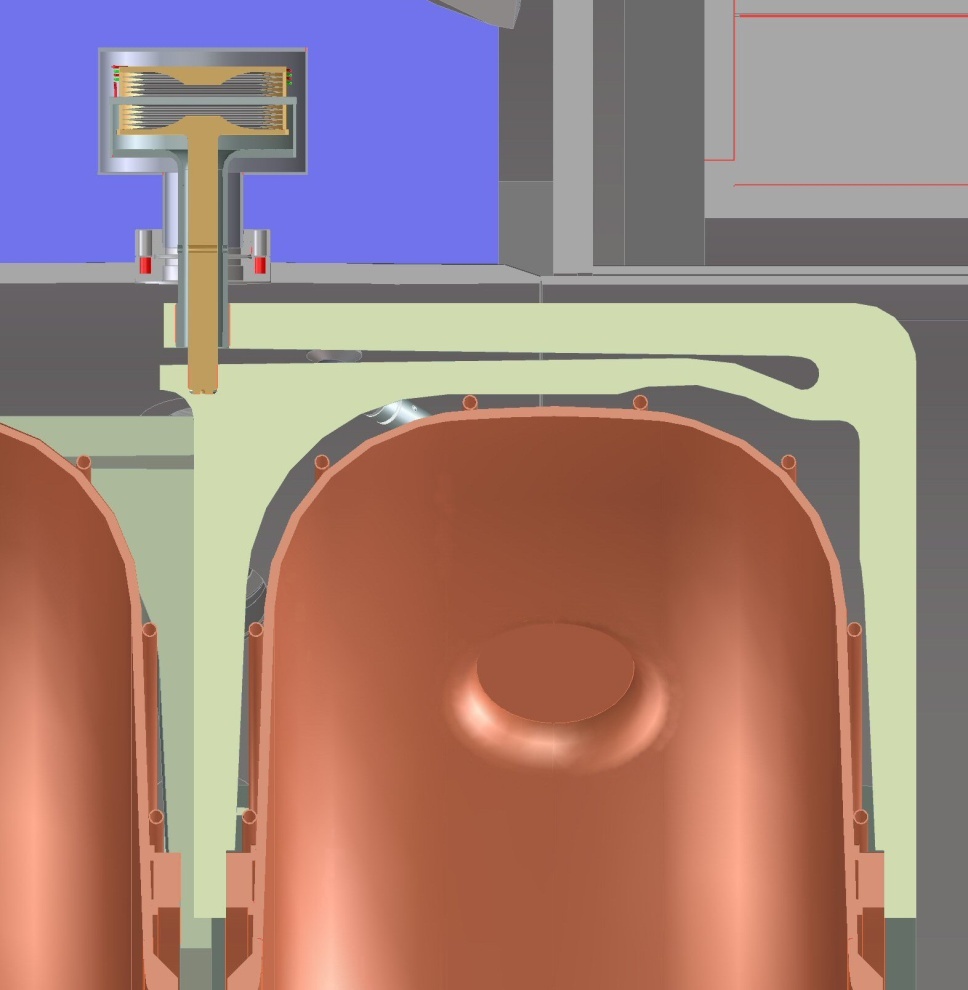 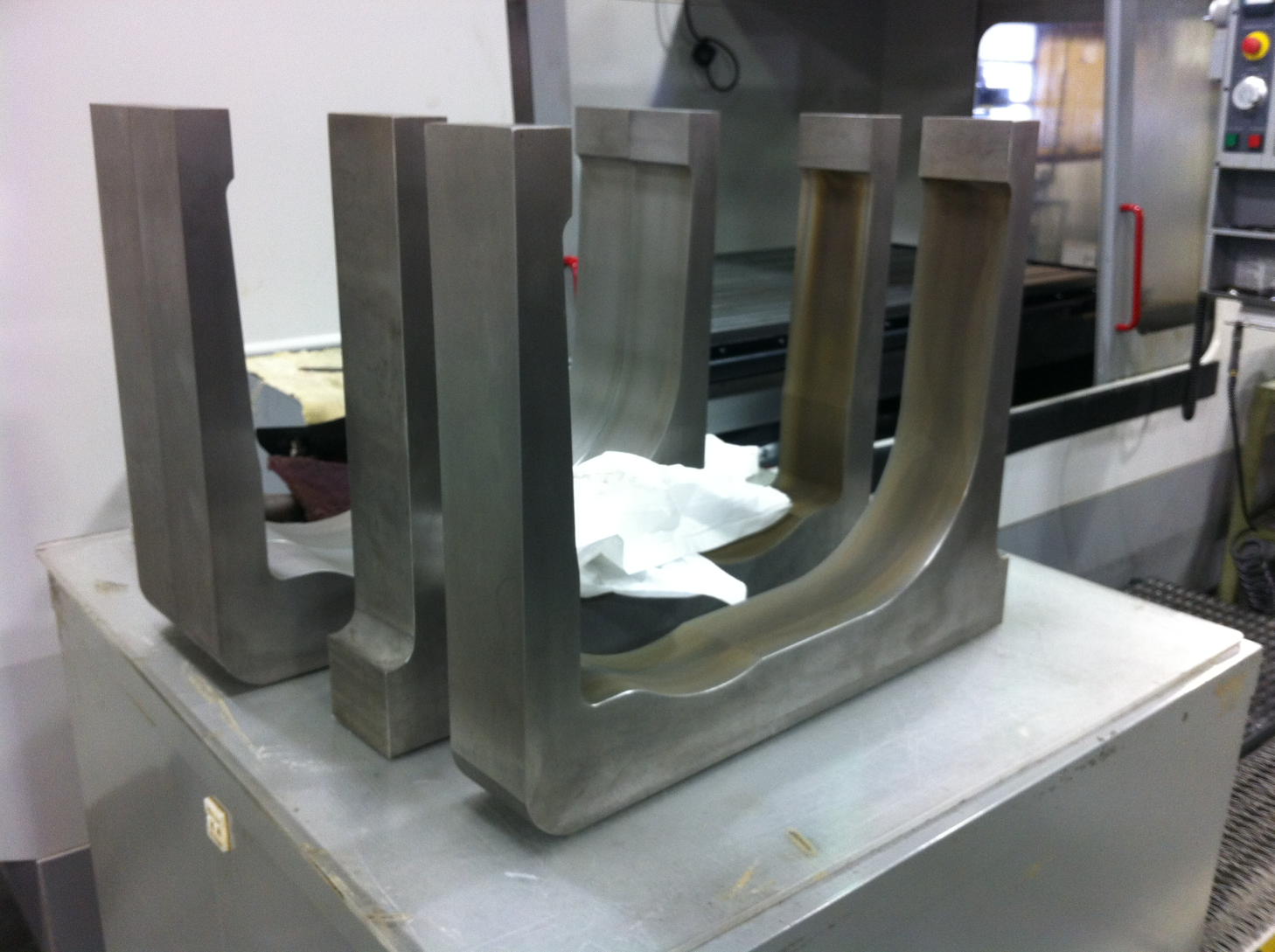 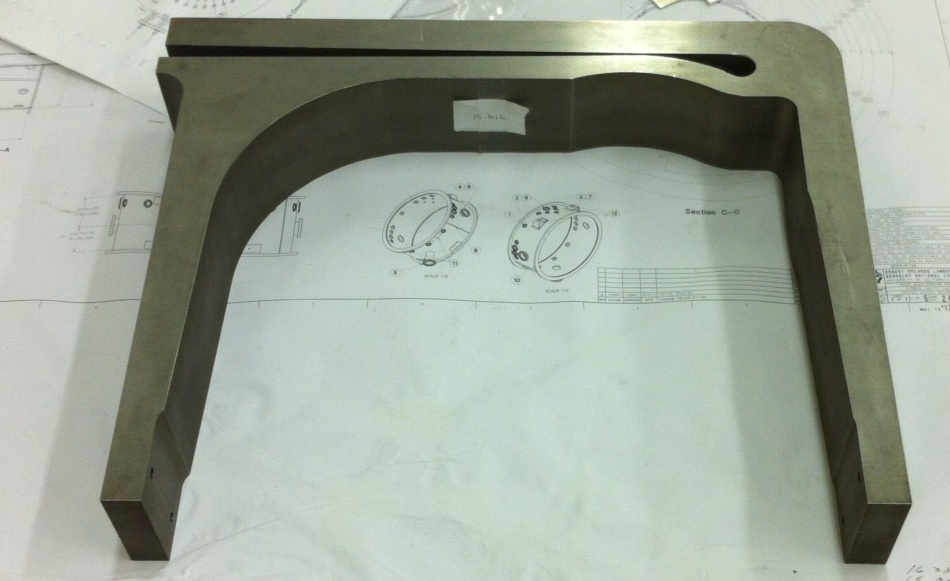 RF Tuner Actuator
6 actuators fabricated at LBNL for MTA cavity
Updated drawings are complete to reflect the “as built” actuator
24 actuator needed
8 Proportion Air pneumatic control valves needed
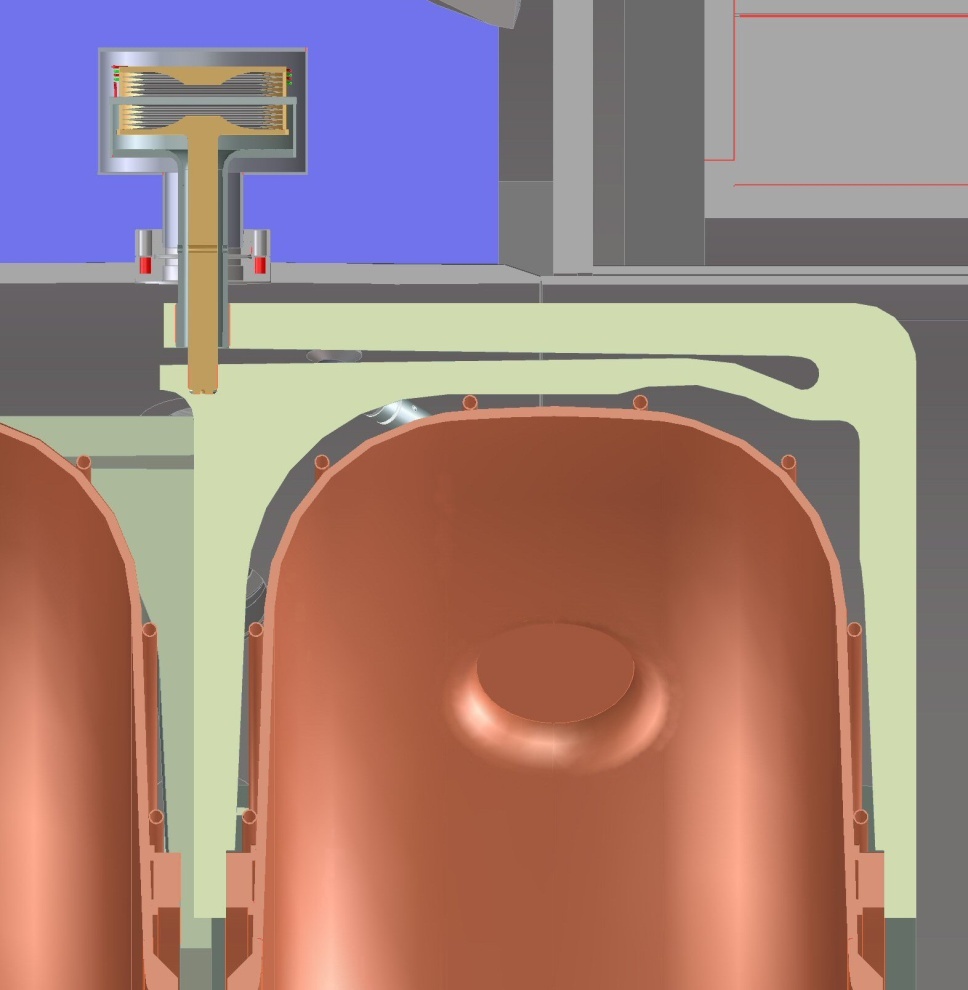 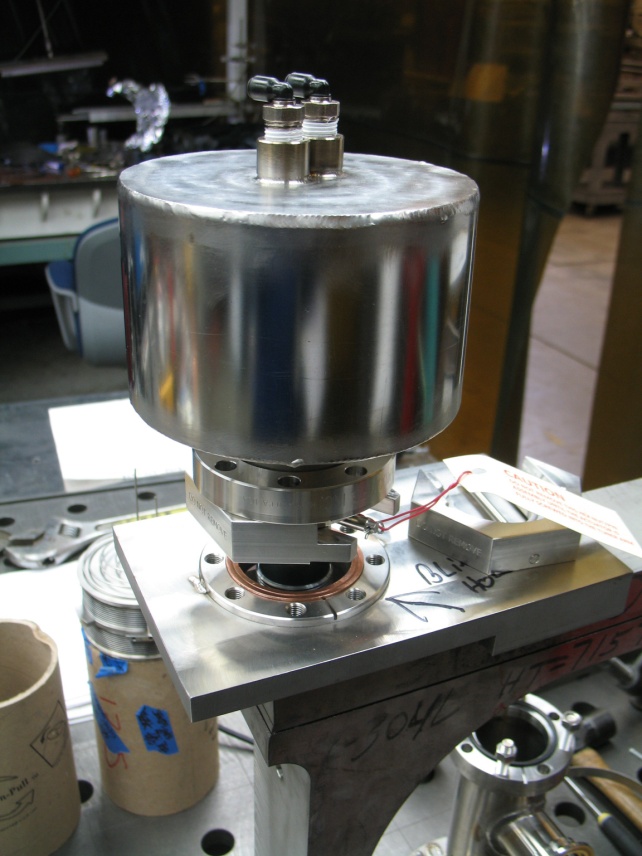 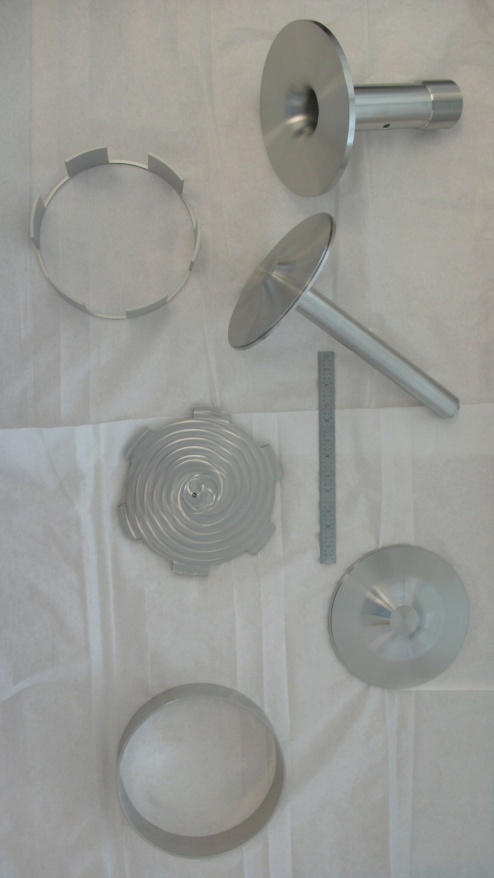 RF Tuner Actuator
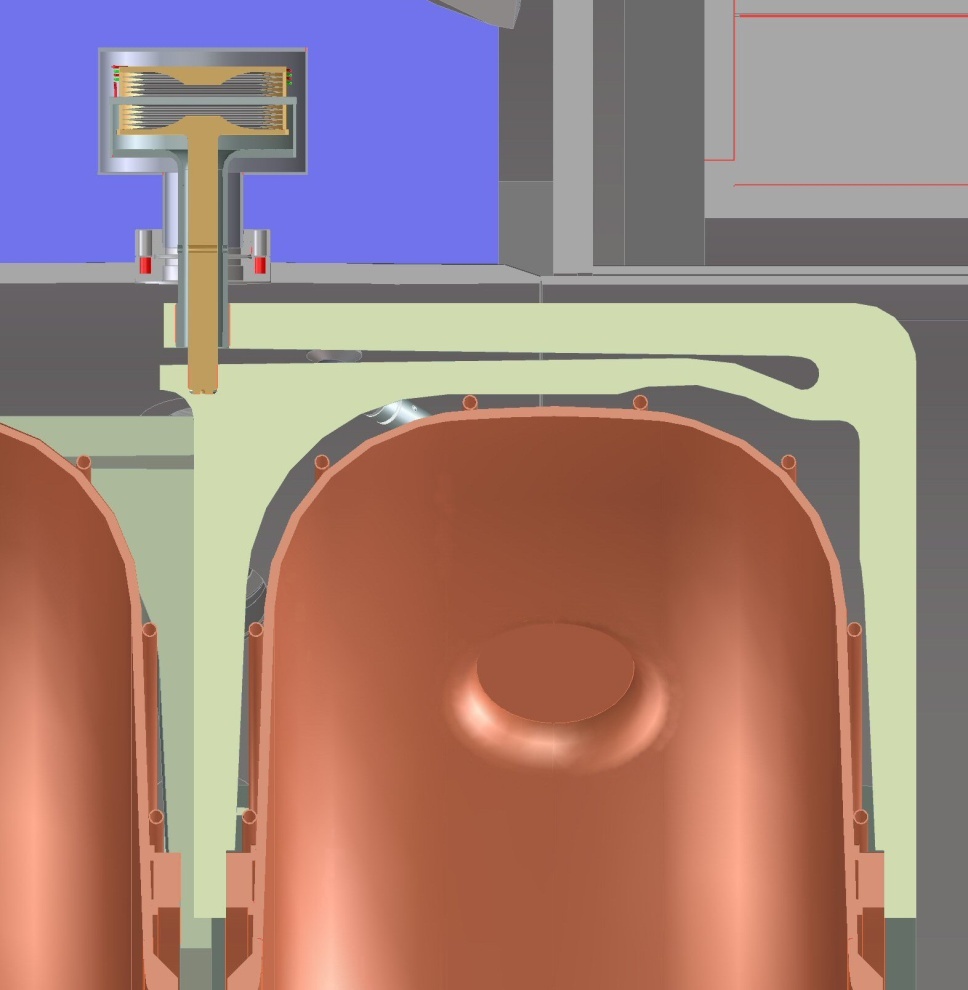 Actuator insertion  problem
Trimming end of shaft to solve
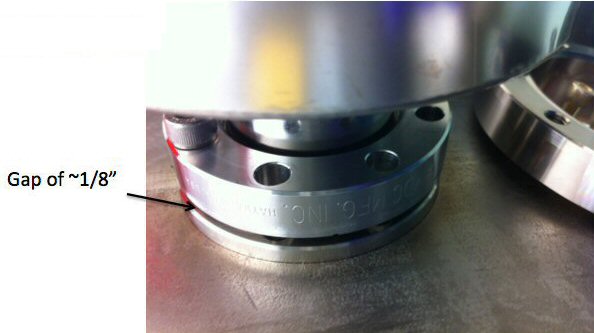 Cooling Circuit Assembly
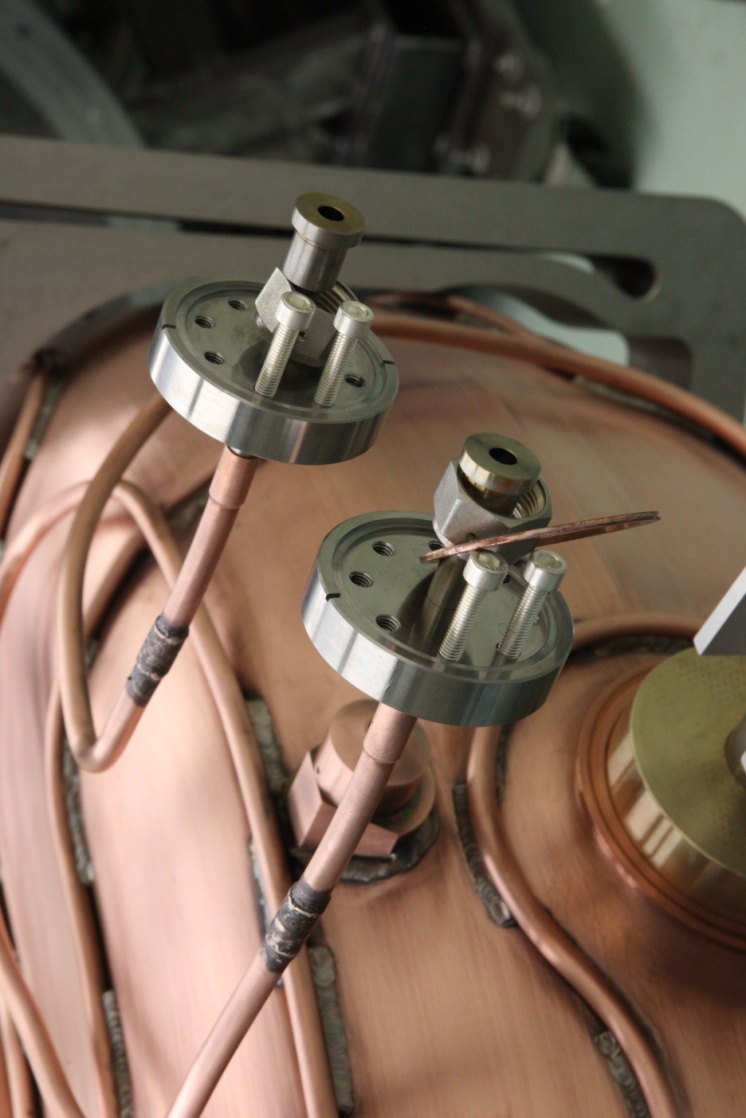 Finalize cooling tube connection design 
Change feedthru flange to a rotatable
Assemble components onto cavities
Extra tube on cavity may need extension
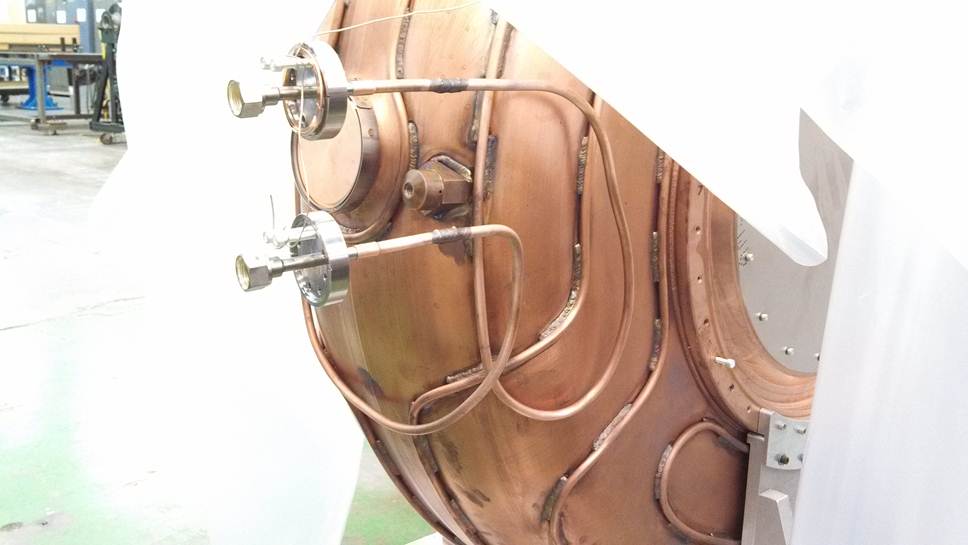 Cavity Suspension Struts
Strut material re-designed from stainless steel coated with dry lubricant to aluminum bronze
24 struts needed
All rod ends and jam nuts available at LBNL
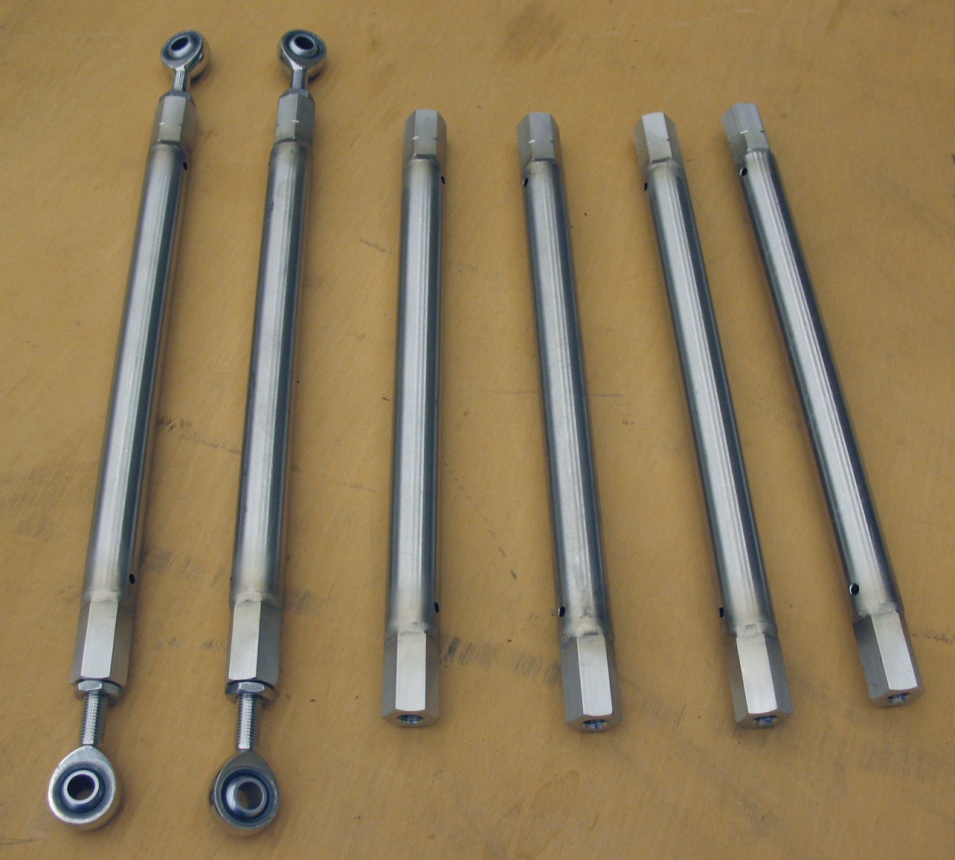